Para hacer ahora
1)  ¿Cuáles son los días de la semana?

2)  ¿Cuáles son los días del fin de semana?
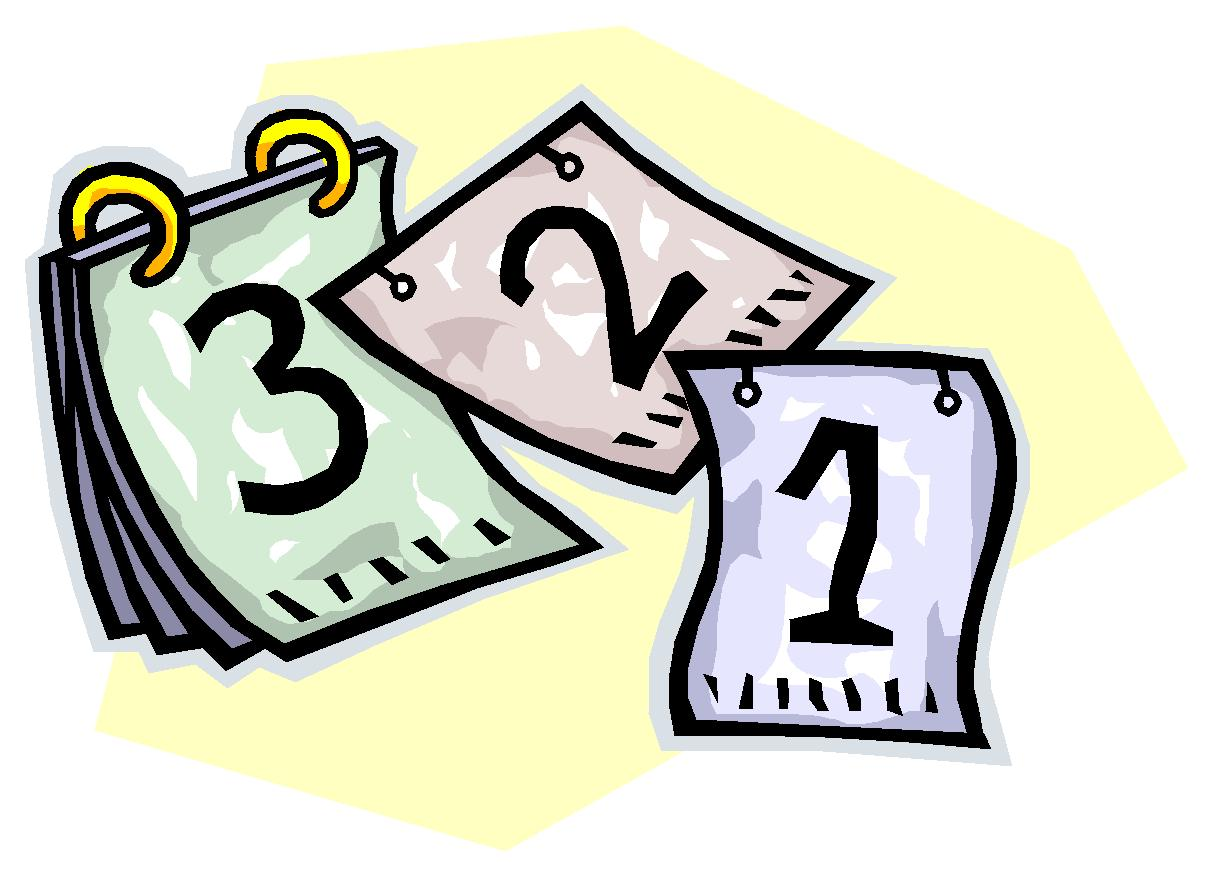 Más práctica
1) lunes _______________ miércoles jueves _________________ sábado ______________

2) _______________ ______________ miércoles jueves viernes _______________ domingo

3) lunes martes __________________ ____________  ____________ sábado _____________
¿Hay un problema?  ¿Sí o no?
Lunes, Martes, Miércoles, Jueves, Viernes, Sábado, Domingo


 lunes, martes, miercoles, jueves, viernes, sabado, domingo
Hoy es el 19 de septiembre.
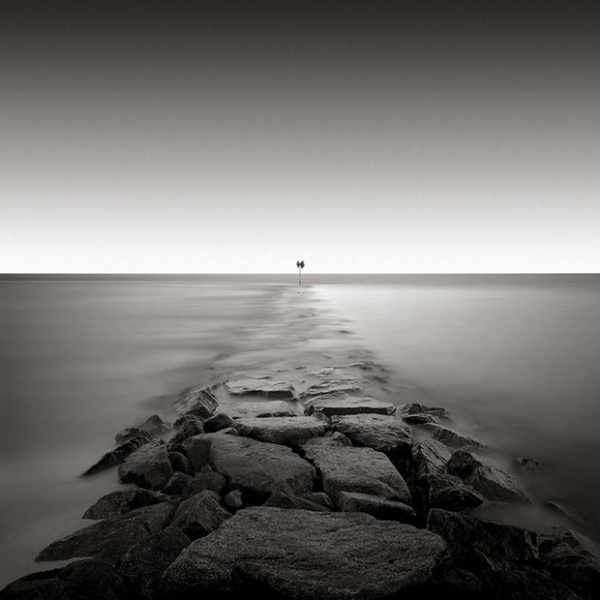 La cita del día
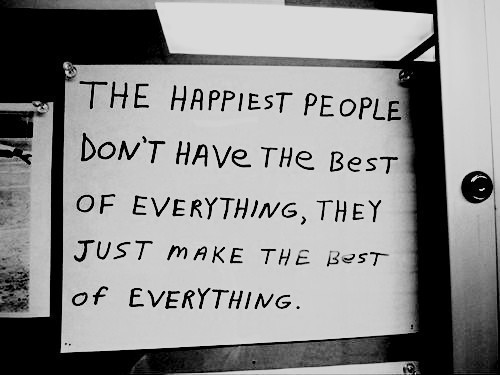 El objetivo
All learners will demonstrate the ability to recall the months of the year in Spanish.

All learners will demonstrate the ability to recall major holidays in Spanish.
septiembre
El día internacional de trabajo (3)
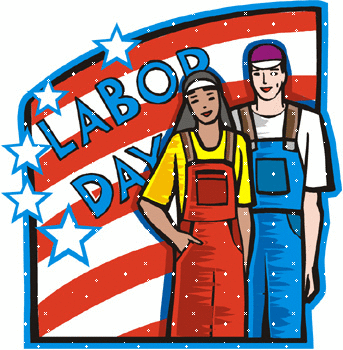 octubre
El día de las brujas (31)
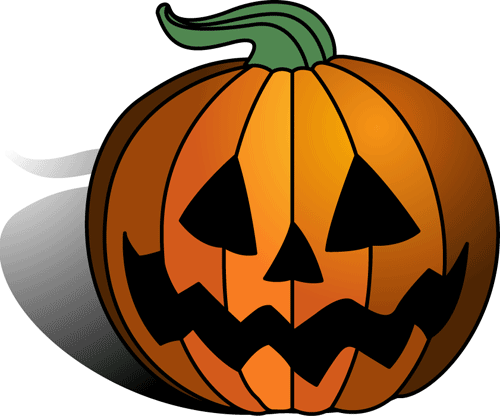 noviembre
El día de acción de gracias (22)
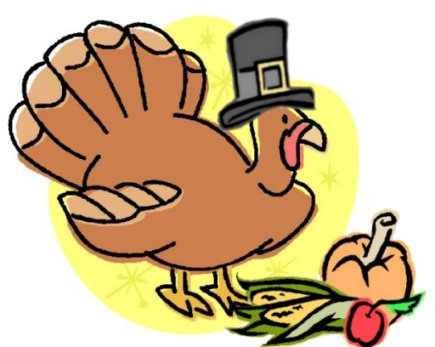 diciembre
La noche vieja (31)
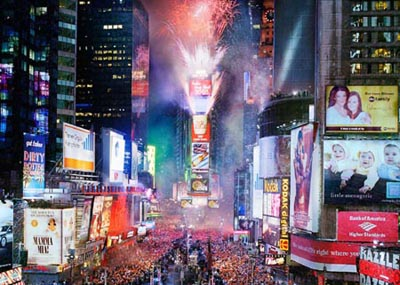 enero
El año nuevo (1)
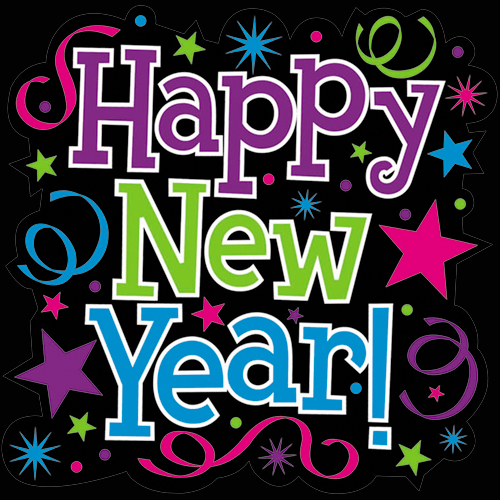 febrero
El día de los enamorados (14)
El día de San Valentín
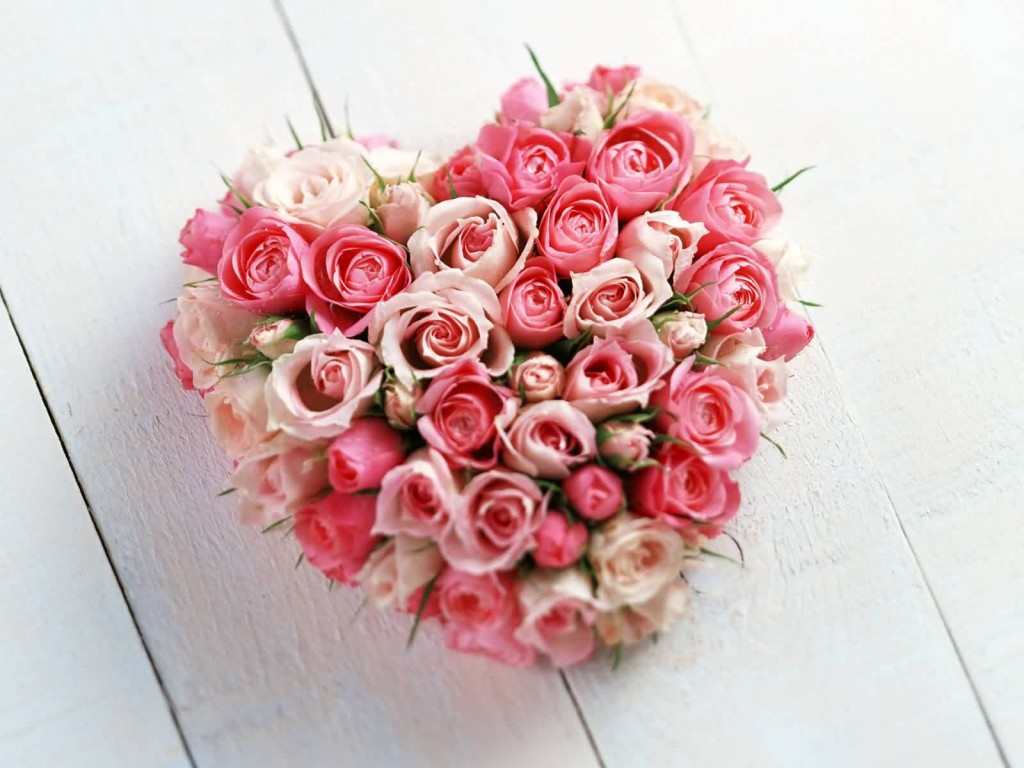 marzo
El día de San Patricio (17)
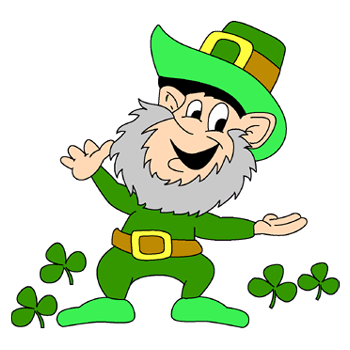 abril
El día de la tierra (22)
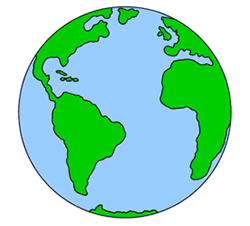 mayo
El día de la madre (12)
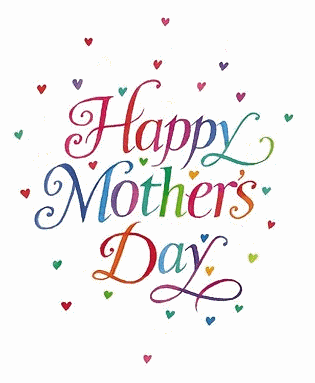 junio
El día del padre (16)
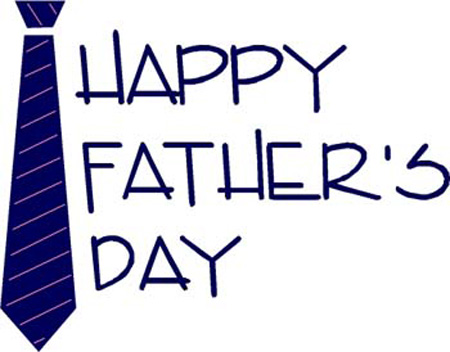 julio
El cuatro de julio (4)
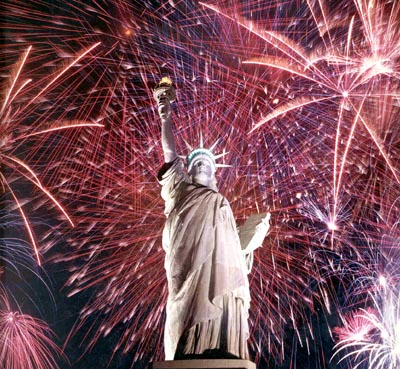 agosto
El cumpleaños
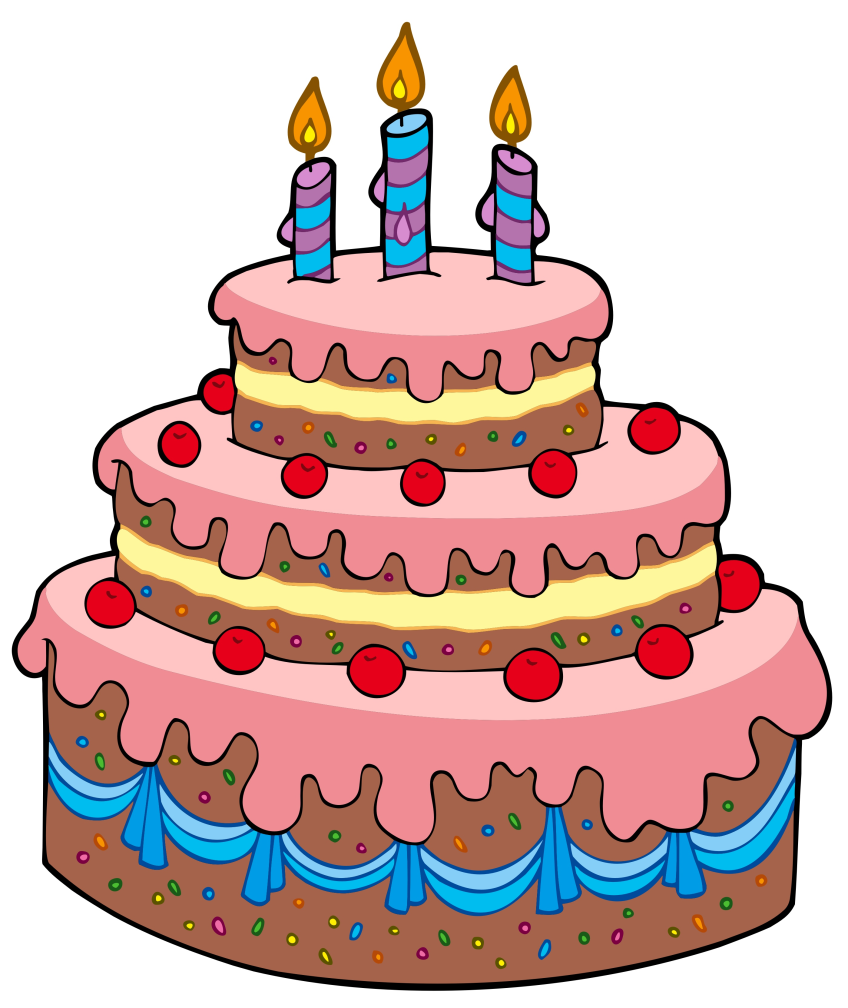 Un calendario
Each student will receive a blank calendar packet.

Each student must label each month.

Each student must label the days of the week.

Each students must label all major holidays.

Each student must label at least 5 birthdays of family and friends.

Each student must decorate each page appropriately.